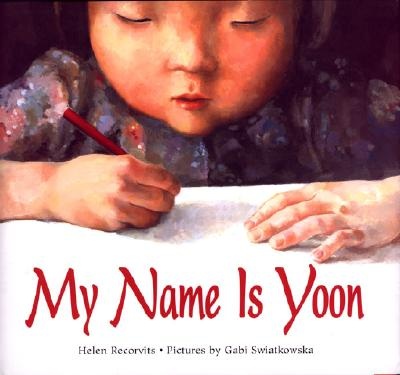 1st Grade Text Talk
Unit 4
I can use words I learn from a text.
[Speaker Notes: Goal- 
Students need to engage with the goal-  read it, repeat it, write it, etc.]
Tell your partner about a new word you learned last week.
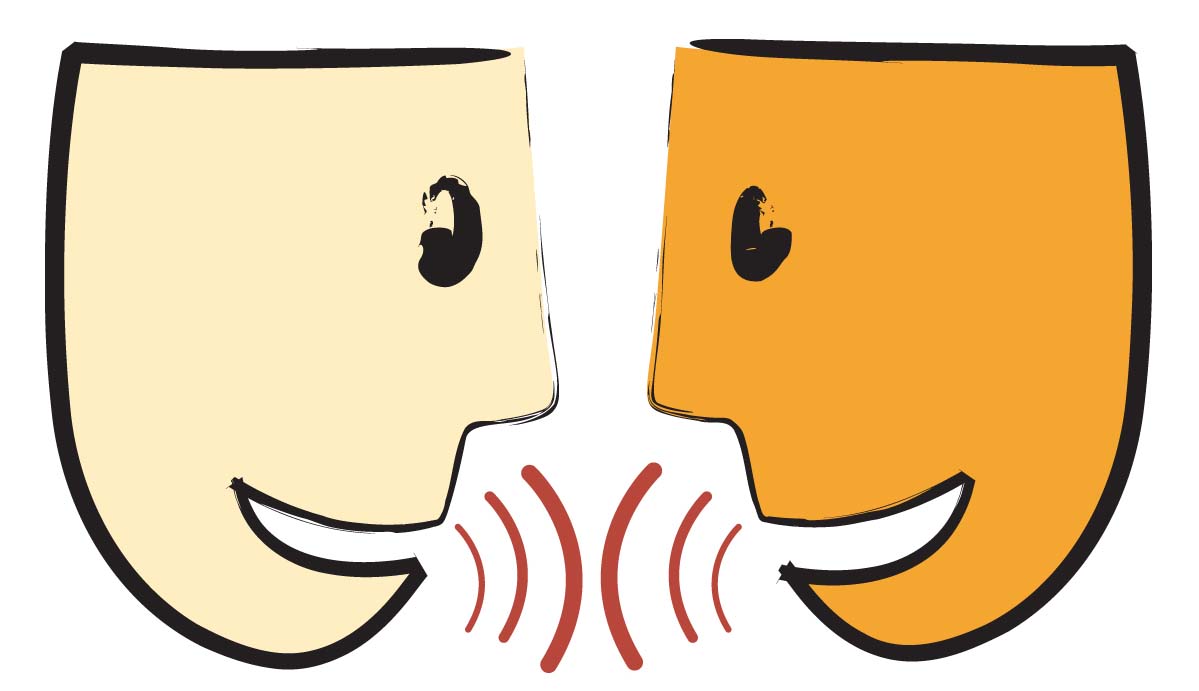 [Speaker Notes: Access Prior Knowledge- (APK)
Turn and Talk]
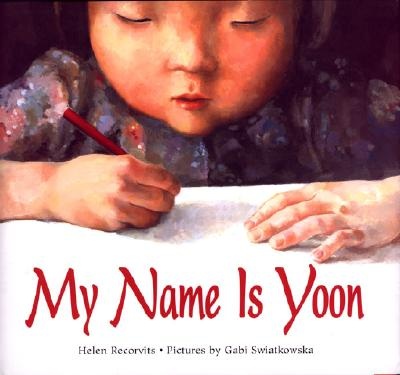 [Speaker Notes: New Information-
Read the book- provide a brief explanation of any words that may be new or unfamiliar to the students.]
wrinkled
[Speaker Notes: Contextualize the word- Find it in the text
Say the word together]
wrinkled
Not smooth; with lines and folds
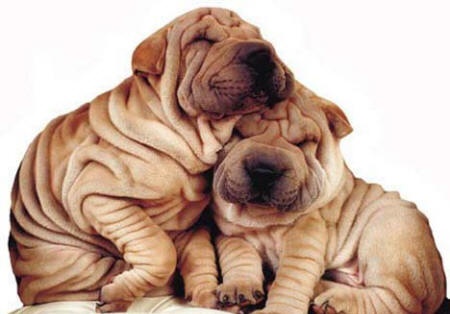 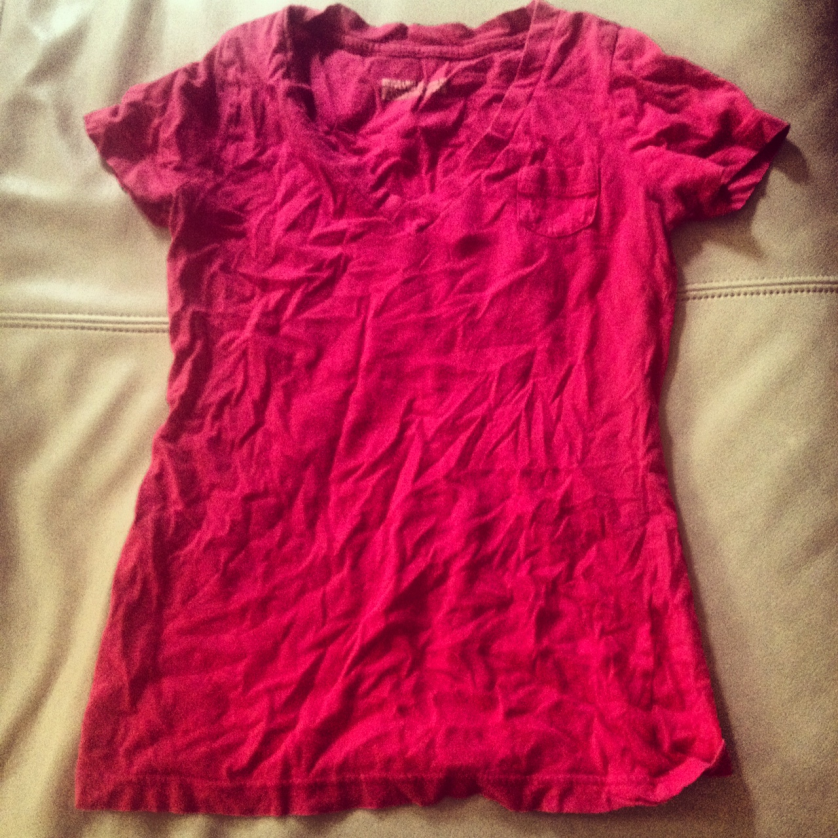 [Speaker Notes: Give student friendly definition
Use the word in other contexts]
Take a piece of paper.


Fold it in half twice.


Make your paper into a ball.


Now open it!

Look at all of the wrinkles!
[Speaker Notes: Engage the students with the word]
cuddle
[Speaker Notes: Contextualize the word- Find it in the text
Say the word together]
cuddle
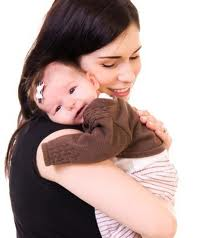 To hold tenderly
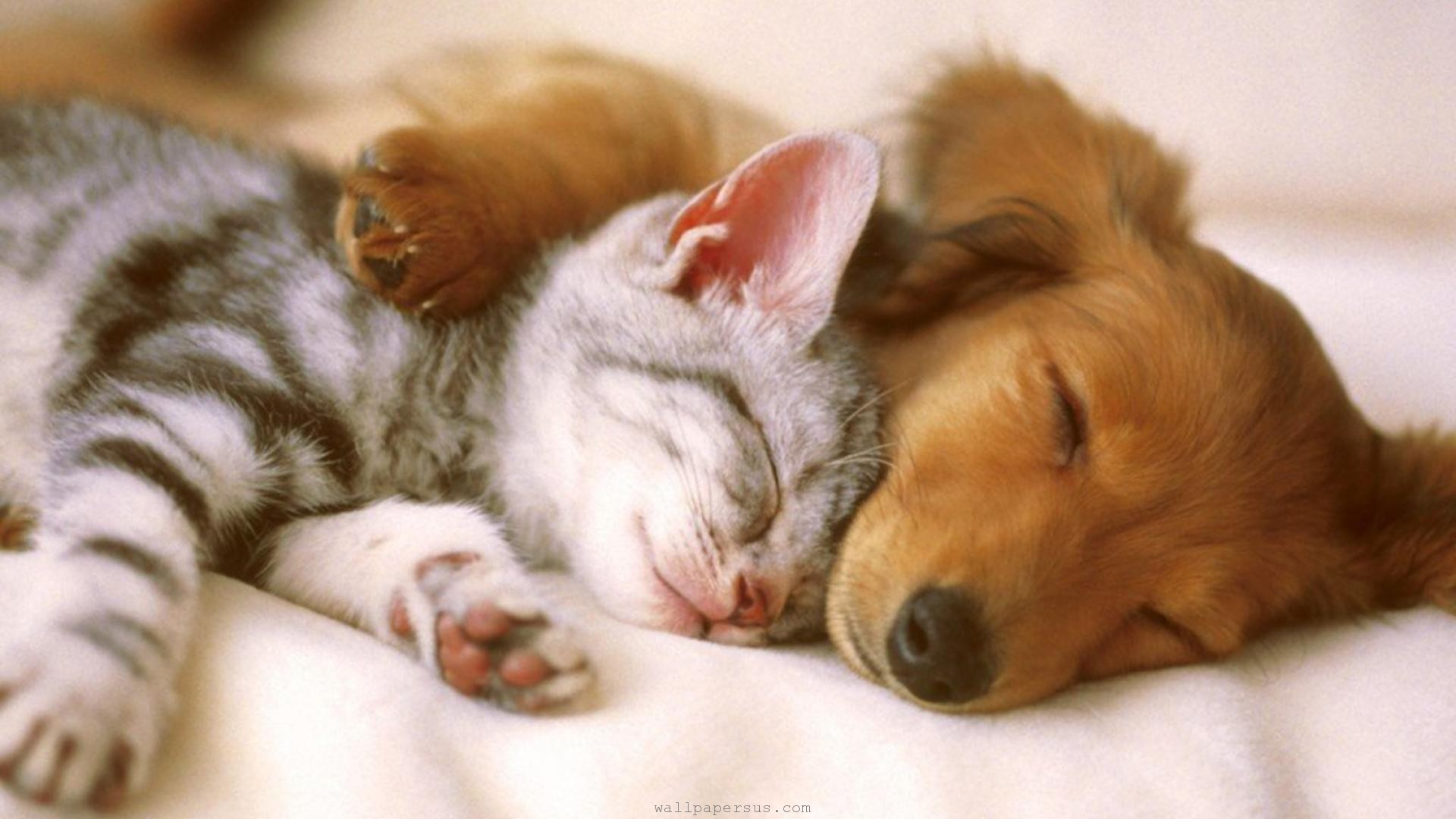 [Speaker Notes: Give student friendly definition
Use the word in other contexts]
Which pictures shows a cuddle?
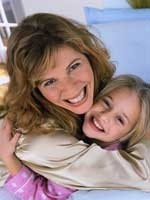 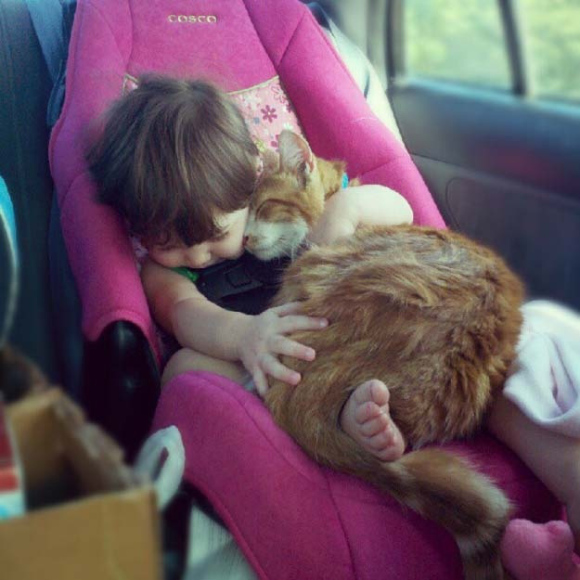 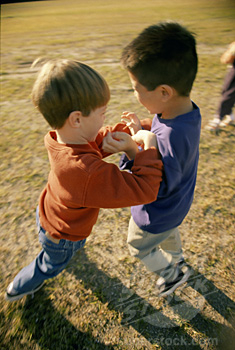 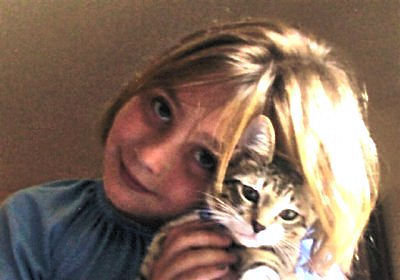 [Speaker Notes: Engage the students with the word]
tuck
[Speaker Notes: Contextualize the word- Find it in the text
Say the word together]
tuck
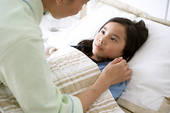 To put inside something
To put sheets or a blanket around you
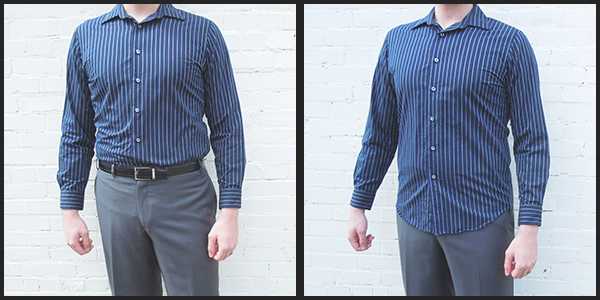 [Speaker Notes: Give student friendly definition
Use the word in other contexts]
This boy is tucking money into his pocket.


Tell a friend about a time when you have tucked something.
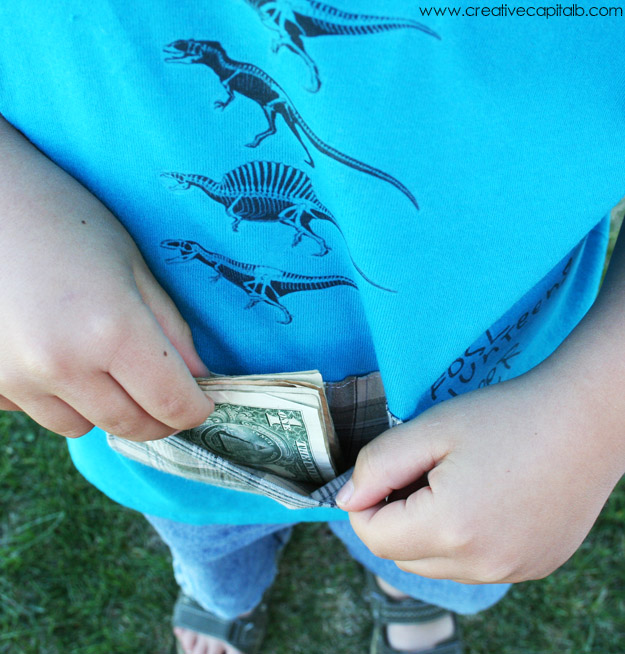 .
[Speaker Notes: Engage the students with the word]
Who can use all 3 words in a sentence?
wrinkled
cuddle
tuck
[Speaker Notes: Read all three words and see if you can use them in one sentence.]
Draw a picture to show you know what these words mean.
wrinkled
cuddle
tuck
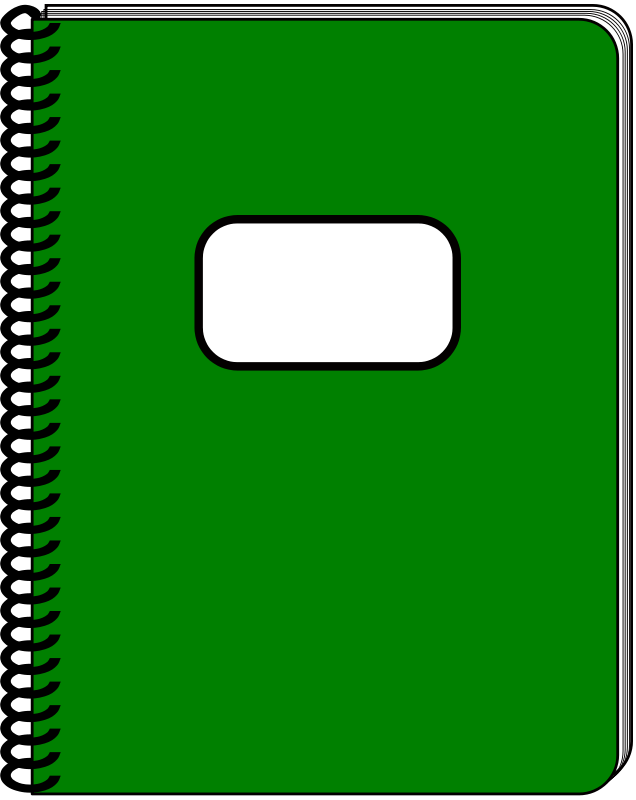 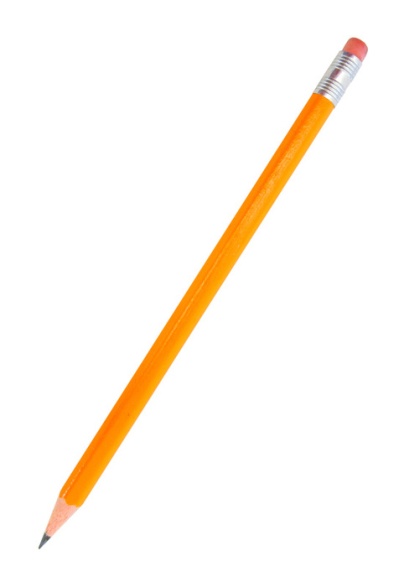 [Speaker Notes: Application-
Students need an opportunity to use the words they just learned from the text.]
I can use words I learn from a text.
[Speaker Notes: Goal- 
Revisit the Goal]